Youth Crisis Services
August 15, 2024
AmeriHealth Caritas Louisiana Youth Crisis Services Prior Authorization Guidelines
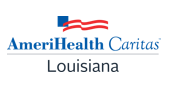 Youth Crisis Services Procedure Codes
AmeriHealth Caritas Louisiana
3
Services Requiring Notification
Prior authorization is not required for Initial Crisis Intervention and Mobile Crisis Response-Initial Contact and Follow up. 
However, notification is required to coordinate care for members following the crisis event. 
To notify ACLA of Initial Crisis Services utilize Crisis Intervention Follow-Up/Initial Crisis Intervention Notification Request Form located at https://www.amerihealthcaritasla.com/pdf/provider/resources/forms/crisis-intervention-follow-up.pdf

Allowed Modes for Crisis Notification: 
Phone: 855.285.7466. 
Fax: 855.301.5356.
Portal: https://navinet.navimedix.com/
AmeriHealth Caritas Louisiana
4
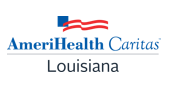 Services Requiring Prior Authorization
Refer to AmeriHealth Caritas LA Rehabilitation Services for Children, Adolescents and Adults Clinical Coverage Policy
https://www.amerihealthcaritasla.com/pdf/provider/resources/clinical/policies-20240509/ccp4038-rehabilitation-services-children-adolescents-adults.pdf
Crisis Intervention (CI) Follow Up
Service Eligibility Criteria
Medical necessity must be determined and recommended by an LMHP or physician.
Member must self-identify as experiencing a seriously acute psychological/emotional change resulting in a marked increase in personal distress and exceeds abilities and resources to effectively resolve crisis. 
Service Utilization
Ongoing is authorized until the current crisis resolution
Treatment record must reflect crisis resolution, marking end of current episode
.
AmeriHealth Caritas Louisiana
5
Services Requiring Prior Authorization
Crisis Stabilization (CS)
Service Components
Preliminary risk assessment of mental status and medical stability and need for further evaluation or other mental health services including contact with member, family, and collateral resources (e.g., caregiver, school personnel). 
CS includes out of home short-term or extended intervention based on initial and ongoing assessment of needs, including crisis resolution, debriefing, and follow up with the member and member’s family
Consultation with a physician or other qualified providers to assist with the specific crisis
CS Allowed Provider Types and Specialties:
Center Based Respite Care
Crisis Receiving Center
Child Placing Agency (Therapeutic Foster Care)
AmeriHealth Caritas Louisiana
6
Services Requiring Prior Authorization
Community Brief Crisis Support (CBCS)
Eligibility Criteria
CBCS must be determined and recommended by an LMHP or physician 
Referral from the MCE, MCR, BHCC, or CS provider.
Members under the age of 18, eligibility for crisis services based on “self-identification” that the member is experiencing a crisis identified by member’s caregiver.
CBCS can be requested by any caregiver and delivered in any setting as defined by  MCR, and there must be a consent for treatment from member’s legal guardian

Service Utilization
Prior authorization is based on medical necessity intended to ensure ongoing access to crisis response services and supports until resolution of crisis, or access to alternative behavioral health supports and services 
Treatment record must reflect relief, resolution and problem solving of the crisis or referral to an alternate provider
CBCS services rendered up to 15 days, however, additional units may be approved with prior authorization
AmeriHealth Caritas Louisiana
7
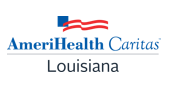 Options to Request Prior Authorization of Youth Crisis Services
Behavioral Health Utilization Management (available 24/7) 
Fax: 1-855-301-5356.
Provider Portal: www.navinet.net  
For assistance or questions call: 1-855-285-7466
To request Youth Crisis Services, utilize Crisis Intervention Follow-up Request form located at  https://www.amerihealthcaritasla.com/pdf/provider/resources/forms/crisis-intervention-follow-up.pdf
To request Crisis Stabilization services, utilize Child and Adolescent Mental Health Rehabilitation Treatment Request form located at https://www.amerihealthcaritasla.com/pdf/provider/resources/forms/child-rehab-form.pdf
All requests must include following at minimum: 
Member demographic information 
Name
Medicaid/ACLA member ID number
Date of Birth
Provider information
NPI; 
Tax ID, 
Provider name
Provider address
Dates of Service
Units Requested
Diagnoses/ICD-10
CPT/Procedure Code
Any clinical information that justifies medical necessity
AmeriHealth Caritas Louisiana
8
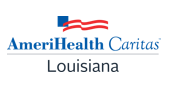 Turnaround Times for Youth Crisis Services Determination, Reconsideration, and Appeals
Crisis Services Turnaround Time
Providers are required to notify ACLA when member presents, or within one business day. Determinations for crisis services that require prior authorization are to be made as expeditiously as the member’s condition requires, but no later than one (1) calendar day after obtaining appropriate clinical documentation
Medical Necessity Denial Reconsideration
Provider has five (5) business days from notification of denial to set up a Peer to Peer/Reconsideration and these are addressed within 1 business day from receipt of request.
Refer to the AmeriHealth Caritas Louisiana Provider Manual on how to file an appeal.
Ensure that you have, if applicable and you desire to do so, requested a peer-to-peer review with the psychologist and/or physician that issued the denial for services.
Appeal Process
Provider complaint (post service, pre-claim; 30 days from adverse determination)
A member, or provider on behalf of the member, can appeal an adverse benefit determination within 60 days of the denial notice. AmeriHealth Caritas Louisiana sends a written notice of the Appeal decision to the member and other appropriate parties within five (5) business days of the decision, but not later than thirty (30) days from receipt of the Appeal.
Behavioral Health Appeals 
Phone: 1-888-913-0362  Fax: 1-888-987-5830
AmeriHealth Caritas Louisiana
9
AmeriHealth Caritas Louisiana Youth Crisis Services Billing Guidelines
Define Clean Claim
Clean claim" means an accepted claim that has no defect or impropriety including any lack of required substantiating documentation or other particular circumstance requiring special treatment that prevents timely payment from being made on the claim under this Subpart.
Claim Filing Instructions - Providers - AmeriHealth Caritas Louisiana (amerihealthcaritasla.com)
Diagnosis, Procedure or Modifier Codes Invalid or Missing - Coding from the most current coding manuals (ICD10-CM,CPT or HCPCS) is required to accurately complete processing. All applicable diagnosis, procedure and modifier fields must be completed.
Place of Service Code Missing or Invalid – A valid and appropriate two digit numeric code must be included on the claim form. Refer to CMS 1500 coding manuals for a complete list of place of service codes.
AmeriHealth Caritas Louisiana
11
Top Claim Denial for Crisis Services
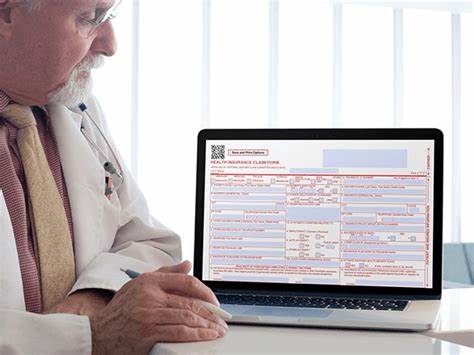 Top Claim Denial
ZB4 – Required modifier is missing or invalid
The ZB4 denial code is received when billed service(s) require  modifier(s) before claim can be considered for correct payment.
Refer to the SBHFS for the required modifiers for the service(s) be billed.

Louisiana Medicaid link to the SBHFS:
https://www.lamedicaid.com/Provweb1/fee_schedules/SBH_Fee.htm
AmeriHealth Caritas Louisiana
13
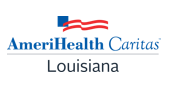 Youth Mobile Crisis Response – Initial Contact _Day Rate
TG : COMPLEX HIGH-TECH LEVEL OF CARE
U8: SERVICES PROVIDED IN NATURAL ENVIROMENT
HA: Members 0-20 

One unit= One Day
AmeriHealth Caritas Louisiana
14
Youth Mobile Crisis Response and Community Brief Crisis Support
Age and degree level modifiers can be added as applicable. 

One Unit= 15 mins.
AmeriHealth Caritas Louisiana
15
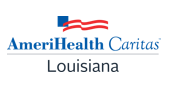 Youth Crisis Care
Age and degree level modifiers can be added as applicable. 

One unit= 15 mins.
AmeriHealth Caritas Louisiana
16
Contact Information
Provider Network Manager:
Ahmed Olayanju-Manager 
South Louisiana (Regions 1-4,9 &10)
aolayanju@amerihealthcaritasla.com
Lynette Hinton- Manager 
North Louisiana (Regions 5-8)
mhinton@amerihealthcaritasla.com

Behavioral Health Account Executive contact list:
Lyketta Golden (Region 1, 3, &10)
lgolden1@amerihealthcaritasla.com
K’Juana Bessix (Region 2,9)
kbessix@amerihealthcaritasla.com
Kellye Anderson (Region 4-6)
kanderson@amerihealthcaritas.com
Millissa Harrison (Region 7-8)
mharrison@amerihealthcaritasla.com

Network Email – Network@amerihealthcaritasla.com
AmeriHealth Caritas Louisiana
17